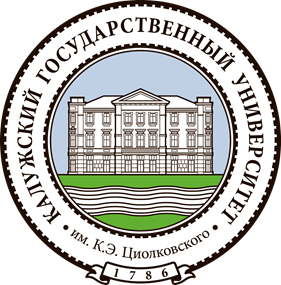 Динамика абсолютной успеваемости и качества знаний по уровням образования (зимняя сессия, очная форма обучения)
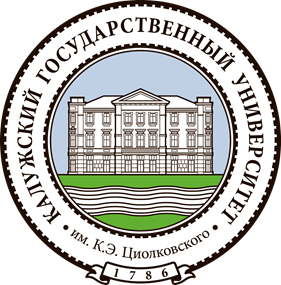 Динамика абсолютной успеваемости и качества знаний по курсам (зимняя сессия, очная форма обучения)
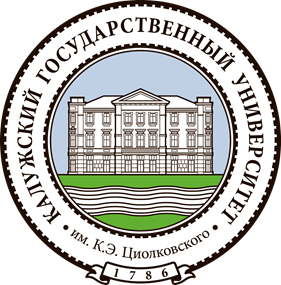 Динамика абсолютной успеваемости и качества знаний по институтам (зимняя сессия, очная форма обучения)
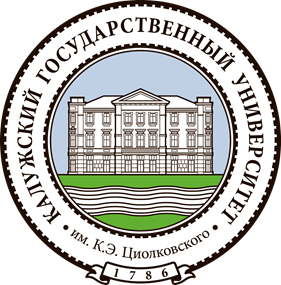 Динамика абсолютной успеваемости и качества знаний по уровням образования (зимняя сессия, заочная и очно-заочная формы обучения)
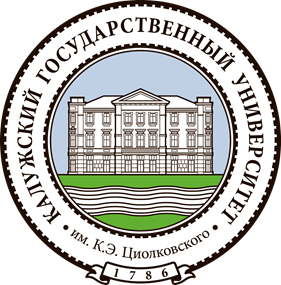 Динамика абсолютной успеваемости и качества знаний по курсам (зимняя сессия, заочная и очно-заочная формы обучения)
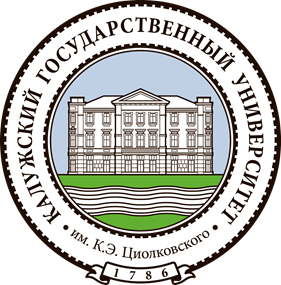 Динамика абсолютной успеваемости и качества знаний по институтам (зимняя сессия, заочная и очно-заочная формы обучения)